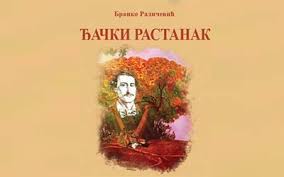 ЂАЧКИ РАСТАНАК, Б. Радичевић
Стилске фигуре су ријечи или изрази којима се обогаћује књижевно дјело, стварају живе и упечатљиве слике, дају нова, шира и пренесена значења. 
Једноставно речено, стилске фигуре помажу изразу да не буде досадан. Поред књижевног језика, стилским фигурама се често служимо и у свакодневном говору.
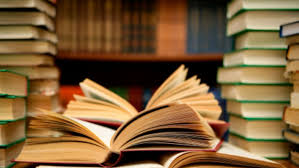 ЂАЧКИ РАСТАНАК, Б. Радичевић
Поема „Ђачки растанак“ обилује различитим стилским фигурама.
„Ој, Карловци, место моје драго“ 
Пјесник се Сремским Карловцима обраћа као живом, драгом бићу. Која је то стилска фигура?
ЂАЧКИ РАСТАНАК, Б. Радичевић
Апострофа представља привидно обраћање некоме или нечему. Обраћање је увијек у вокативу. 
У Ђачком растанку су употријебљене бројне апострофе.
„Виногради, збогом умиљати 
Збогом грожђе, - нећу те ја брати!“
„...ој Дунаво, о, ти реко силна“
ЂАЧКИ РАСТАНАК, Б. Радичевић
Голуждраво тиче, младо срце, бесна момчад, росна трава, рајска слико...
Епитет је ријеч која стоји уз именицу и ближе је описује. Једна је од најчешће употребљаваних стилских фигура. 
Брда мирисава, сунце јарко, реко силна, браћо луда, водо бурна... 
Инверзни епитет 
Инверзију карактерише обртање уобичајеног реда ријечи (реченица).
ЂАЧКИ РАСТАНАК, Б. Радичевић
„Ја би теби младо тело предо,
кано оцу своме што би чедо“
Поређење или компарација је стилска фигура у којој се једна појава доводи у везу са другом на основу неке заједничке особине. Састоји се од три елемента:предмет који се пореди (мање познат појам), поредбена ријеч (као, попут и сл.) и предмета са којим се пореди          (општепознат појам).
ЂАЧКИ РАСТАНАК, Б. Радичевић
...Кад гром рикну, када муња севну...
... Вода бурна у чуњ запљускива...
Ономатопеја је опонашање звукова из природе.
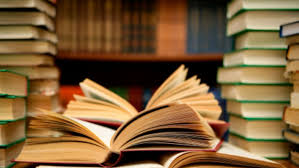 ЂАЧКИ РАСТАНАК, Б. Радичевић
Ао, бербо,тебе жалим клету!
Та шта лепше од тебе на свету?
Ко тебека никад не видео,
Шта је јоште сиротан видео?
Хипербола је преувеличавање, претјеривање како би израз био што снажнији и ефектнији.
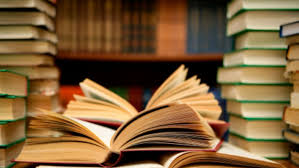 ЂАЧКИ РАСТАНАК, Б. Радичевић
Сунце јарко зашло већ одавна;
от'с'о данак, дошла нојца тавна.
Контраст означава супротност између два појма и тако се још више истичу.
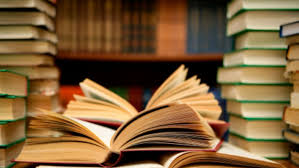 ЂАЧКИ РАСТАНАК, Б. Радичевић
Збогом песме, збогом коло
Збогом момци, наоколо
Збогом грожђе, збогом виногради! 
Анафора је узастопно понављање исте ријечи на почетку два или више стихова.
Када се иста ријеч понавља два или више пута на крају стиха, ријеч је о епифори.
ЂАЧКИ РАСТАНАК, Б. Радичевић
Под небо се диг'о  'тић и сада,Ал' весео није к'о некада; 
Елизија је изостављање самогласника. У жељи да постигне одређену мелодију и ритмичку организацију стиха, пјесник скраћује поједине ријечи.
Афереза је испуштање једног гласа или више њих на почетку ријечи.  ('тић – птић)
ЂАЧКИ РАСТАНАК, Б. Радичевић
Црногорче, царе мали,
Ко те овде још не хвали?
Реторичко питање кажемо за питање на које се не очекује да неко да одговор.
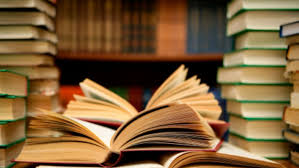 ЂАЧКИ РАСТАНАК, Б. Радичевић
Пјесничке слике
Читајући пјесму, доживљавајући стихове пред нама се ствара чудесан свијет слика које називамо пјесничким сликама. Њих спознајемо чулима, па их тако и разврставамо.
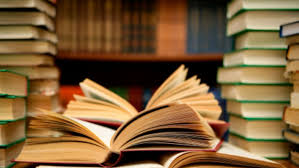 ЂАЧКИ РАСТАНАК, Б. Радичевић
Визуелне слике (чуло вида)
Гледа доле, реку, врело, луга,Дрва, жбуне, горе и врлети
Акустичне слике (чуло слуха)
Свирац свира, пушке попуцују,
Моме поју, момци подвикују.
Олфактивне слике (чуло мириса)
Липа цвета, цветићи миришу...
А са стране брда мирисава
ЂАЧКИ РАСТАНАК, Б. Радичевић
Мотив је најмања тематска јединица у пјесми. Могу бити статични и динамични. Статични мотиви садрже описе, а динамични утичу на развој радње.
Мотиви у песми Ђачки растанак се живо преплићу, а има их заиста много. Неки од њих су: мотив природе, мотив завичаја, мотив дјетињства, мотив бербе грожђа, мотив националне прошлости...
ЂАЧКИ РАСТАНАК, Б. Радичевић
Ко жели више
Пронаћи још примјера за стилске фигуре 

Домаћи задатак
Раширићу своја крила
(поезија или проза)
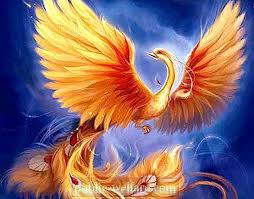